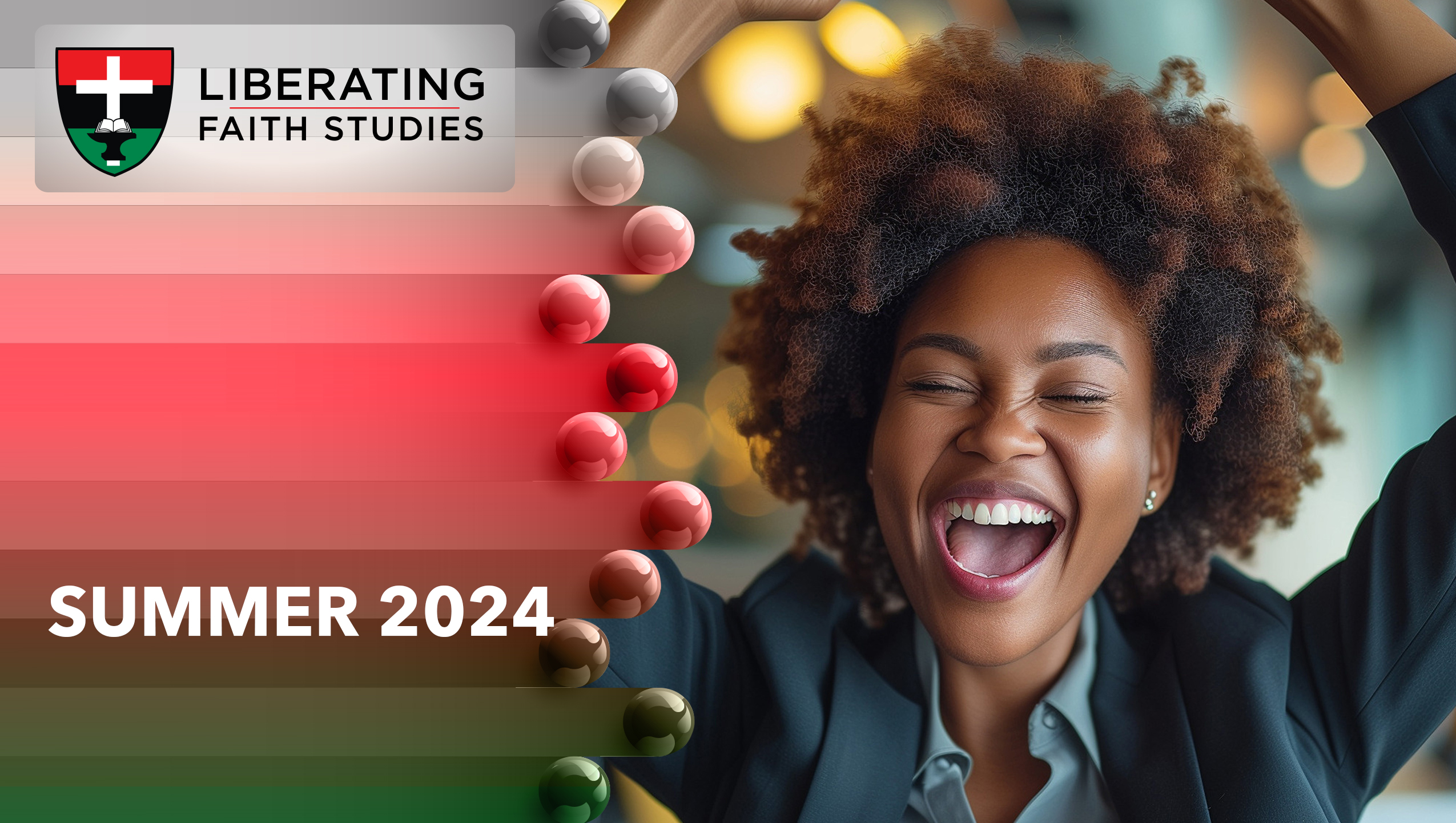 LESSON 1:  JUNE 2
Glorious Riches
Focus Scripture: Colossians 1:24–2:3 
Key Verse:I want their hearts to be encouraged and united in love, so that they may have all the riches of assured understanding and have the knowledge of God’s mystery, that is, Christ, in whom are hidden all the treasures of wisdom and knowledge. Colossians 2:2-3 (NRSV UE)
Colossians 1:24–2:3 (NRSV UE)
24	I am now rejoicing in my sufferings for your sake, and in my flesh I am completing what is lacking in Christ’s afflictions for the sake of his body, that is, the church.
25	I became its minister according to God’s commission that was given to me for you, to make the word of God fully known,
26	the mystery that has been hidden throughout the ages and generations but has now been revealed to his saints.
27	To them God chose to make known how great among the gentiles are the riches of the glory of this mystery, which is Christ in you, the hope of glory.
28	It is he whom we proclaim, warning everyone and teaching everyone in all wisdom, so that we may present everyone mature in Christ.
29	For this I toil and strive with all the energy that he powerfully inspires within me.
2:1	For I want you to know how greatly I strive for you and for those in Laodicea and for all who have not seen me face to face.
2	I want their hearts to be encouraged and united in love, so that they may have all the riches of assured understanding and have the knowledge of God’s mystery, that is, Christ,
3	in whom are hidden all the treasures of wisdom and knowledge.
Key Terms
Sanctified – Specially set apart and dedicated to the service of God.
Tenets – Views, principles, beliefs.
Infiltration – To gain access and push deep into the body (usually with corrupt motives). 
Eschatological times – The end of this world as we know it; dealing with the return of Christ.
Unbridled – Without limits or restrictions.
Doctrine – Core or fundamental belief or governing principle adopted to shape formal behavior or operations in a body (church).
Your title here
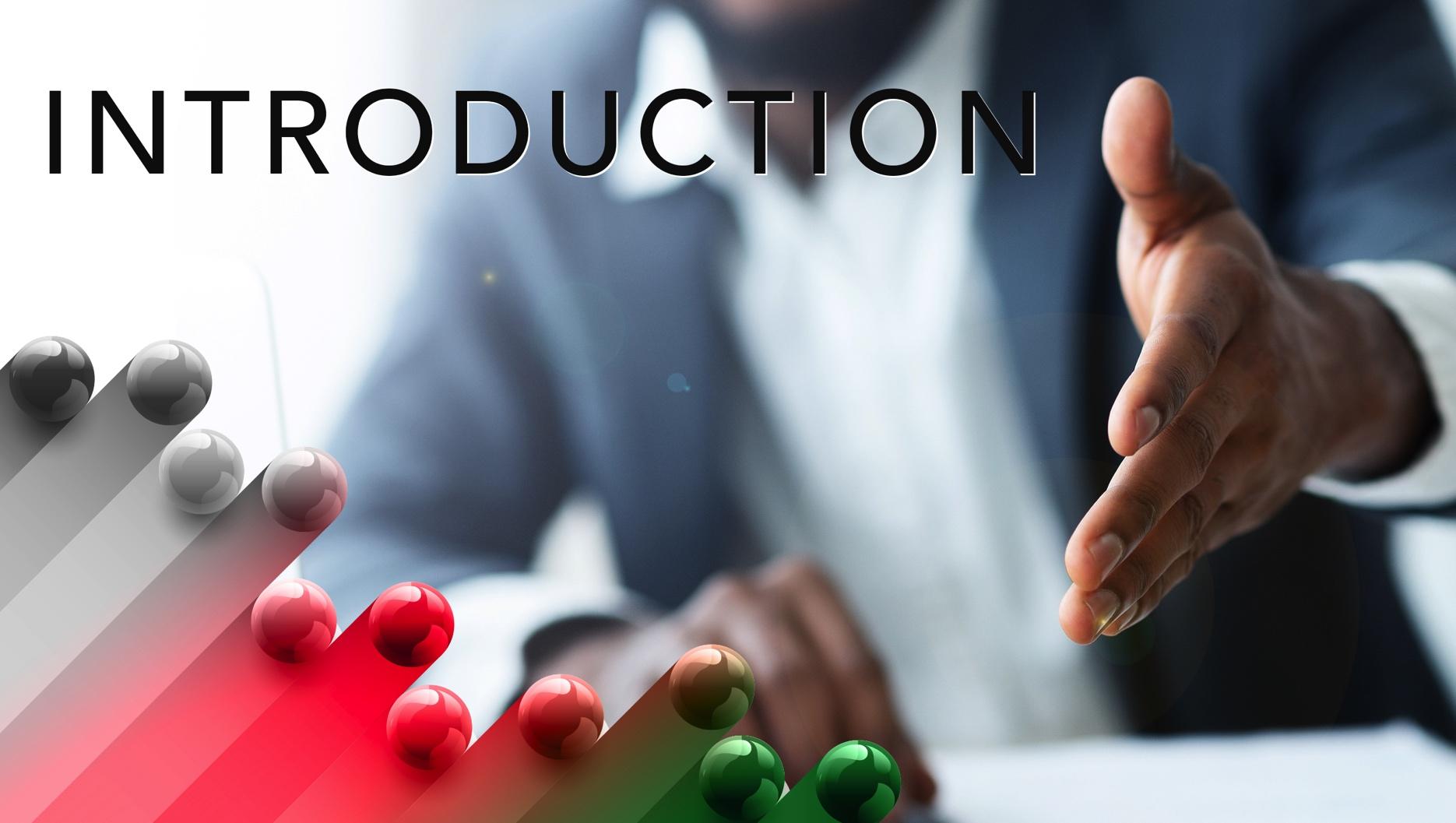 The title of this quarter’s lessons is “Hope in the Lord.” Unit I is entitled “Expressions of Christian Hope.” Hope, as used in this context, fuels anticipations of favorable outcomes under God’s guidance and certainty that as we have been blessed by God in the past, we can trust him for future blessings.
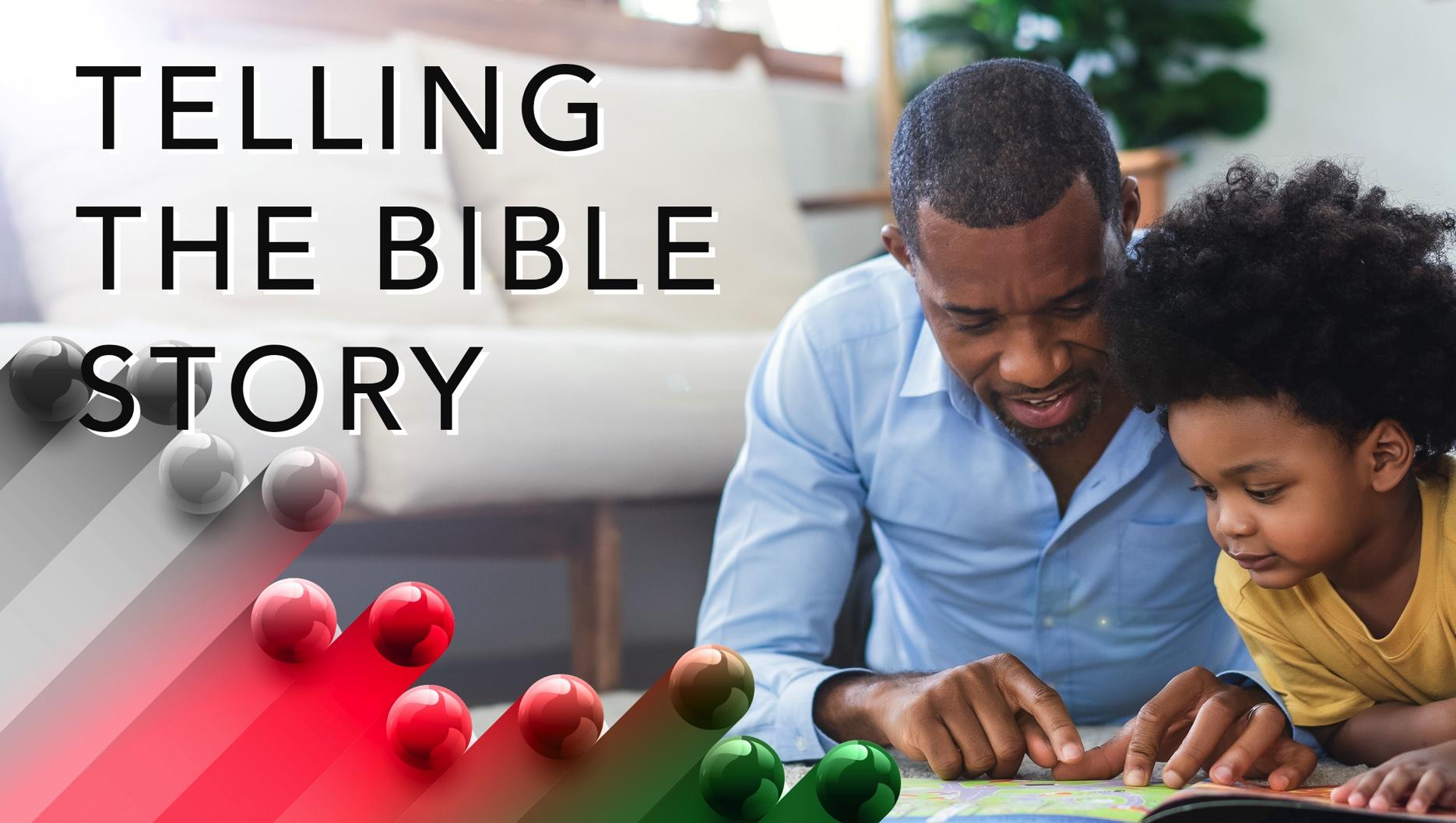 The news about the church was probably conveyed to Paul during visits by his friend, Epaphras, the church’s founder. Paul resolutely determined to counteract further advancement of false teachings and their leaders by denouncing them and highlighting their inferiority to Jesus Christ and true Christianity. In our Focus Scripture, Colossians 1:24–2:3, Paul seeks to convince the church of his love and labors for them in spite of the fact they had never met.
A wonderful serenity has taken possession
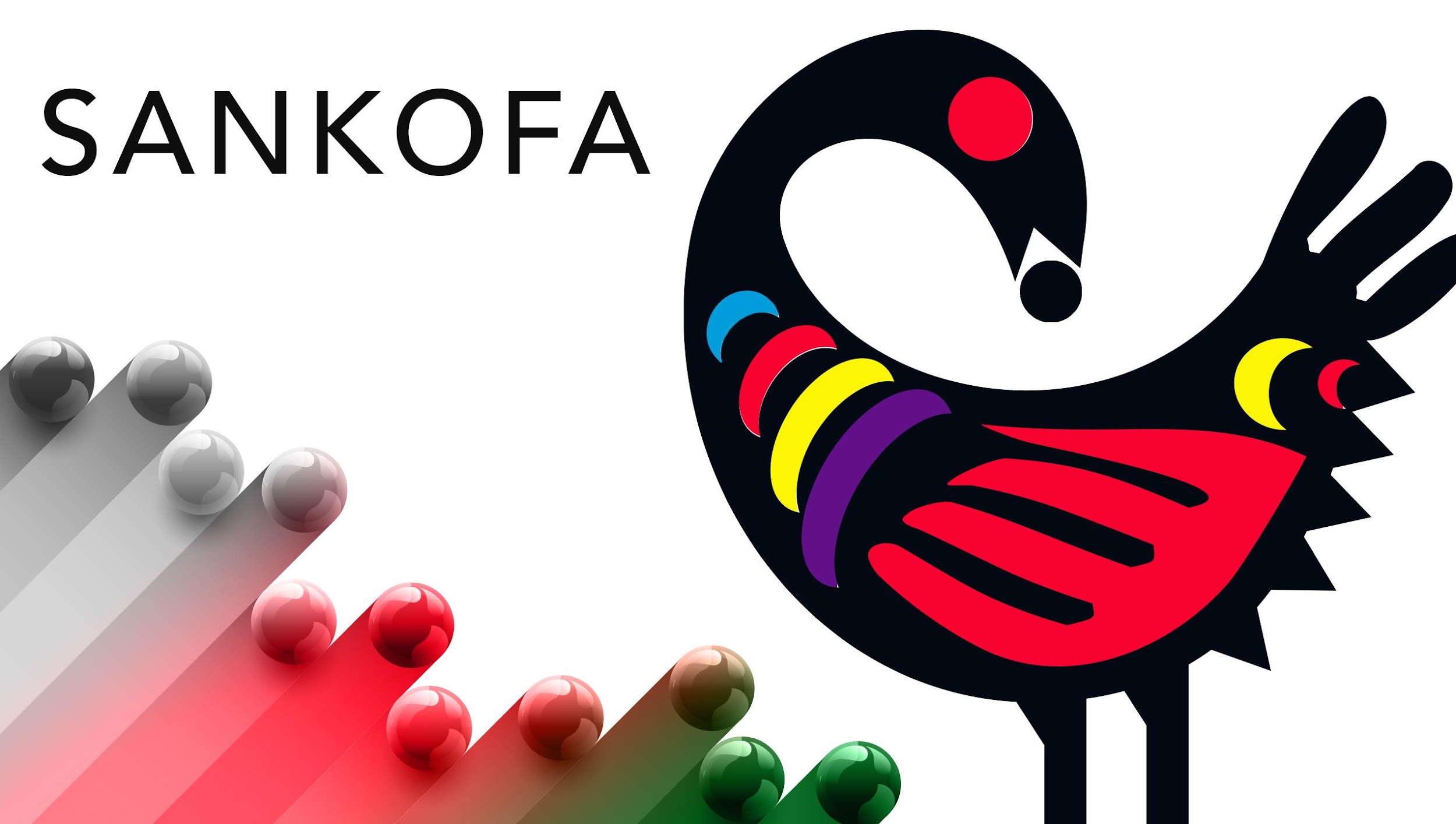 Researching the question, “How have false biblical teachings impacted African American Christians?” yields a plethora of articles too numerous to name in this space. However, the publishing of the Slave Bible in 1807, the founding of the African Methodist Episcopal (AME) Church in 1816, and the proliferation of Christian Nationalism in today’s society are three prominent examples. Obviously, the positives of some far outweigh the influences of others.
A wonderful serenity has taken possession
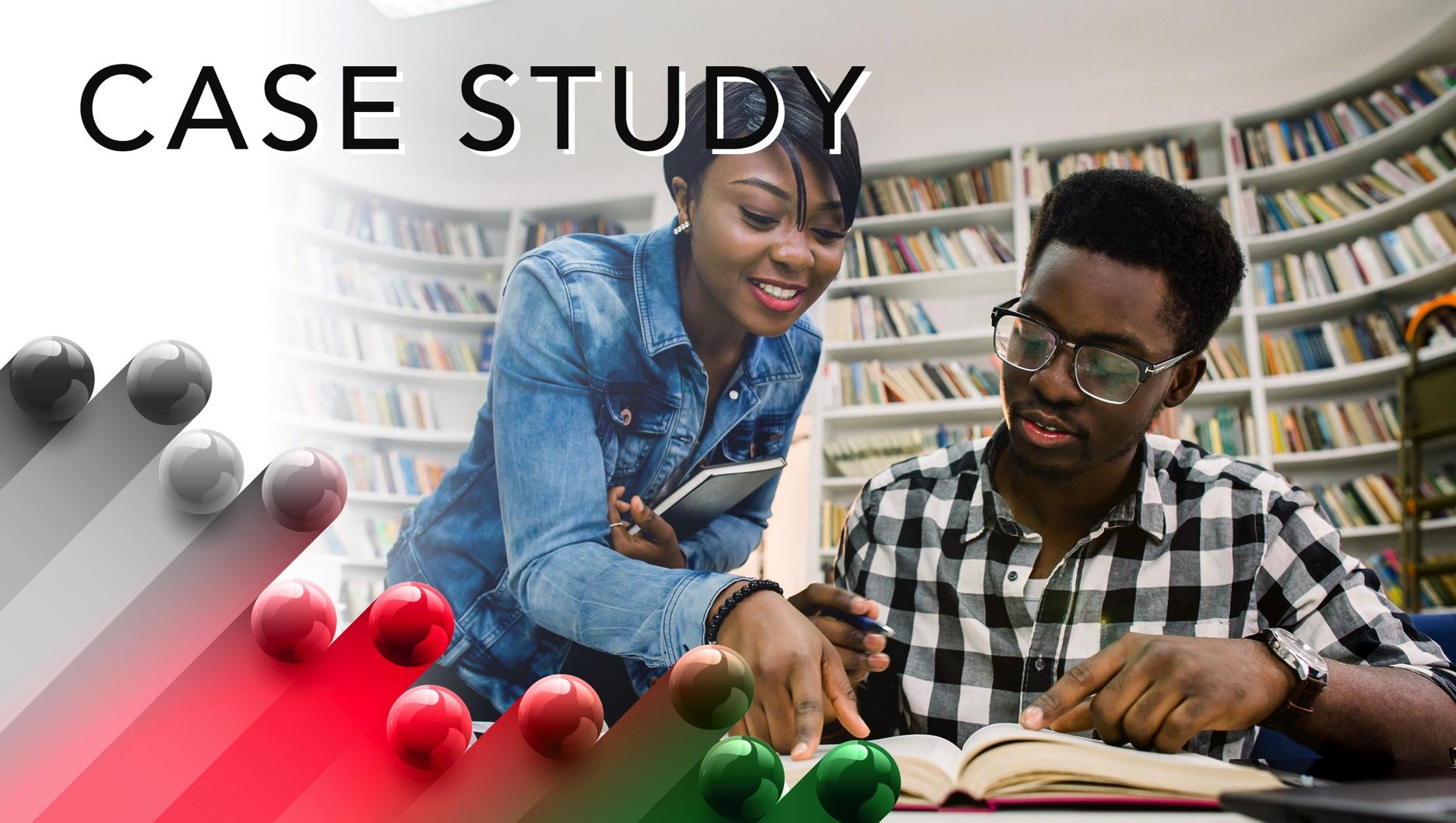 Olympian Simone Biles presents a case study of a different type than the Colossian and Laodicean churches. She demonstrates the importance of staying committed to one’s own beliefs and ignoring the noise of dissenting voices. Her story is well known! Despite her popularity and legacy as the most decorated gymnast in U.S. history, Ms. Biles withdrew from competition at the 2021 Tokyo Olympics due to a mental health crisis.
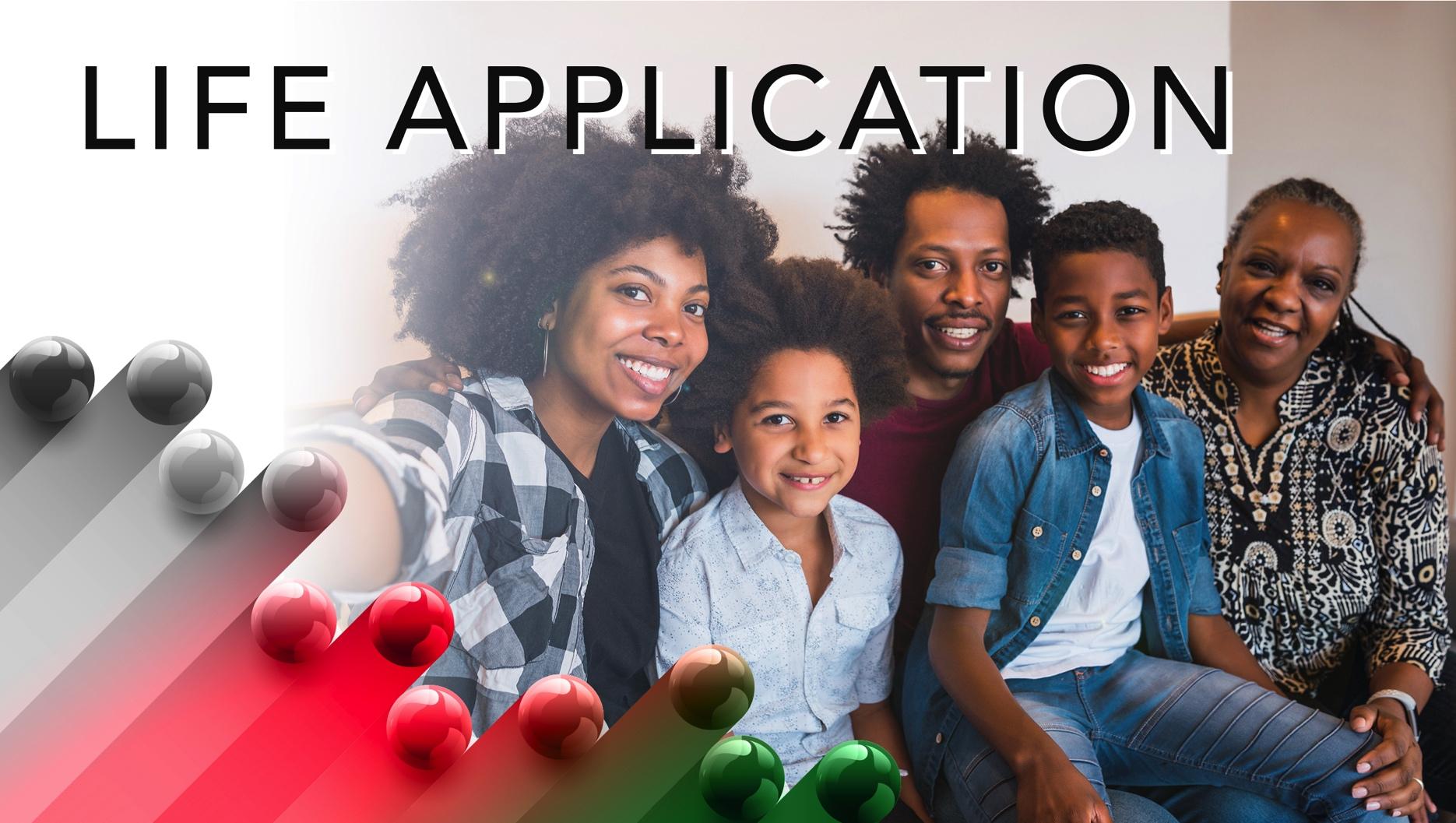 How well are you prepared to counteract false teachers and messages that are inconsistent with the Word of God? In Matthew 24:3-14, Jesus warned disciples several times that prior to his second coming, many false prophets and teachers will arrive and deceive many. Evidence of this prophecy is quite visible in our everyday lives – from radio and television ministries to books, religious cults, and so forth – they thrive on erroneous, perverted views and interpretations of God’s Word, particularly the teachings of Jesus Christ.
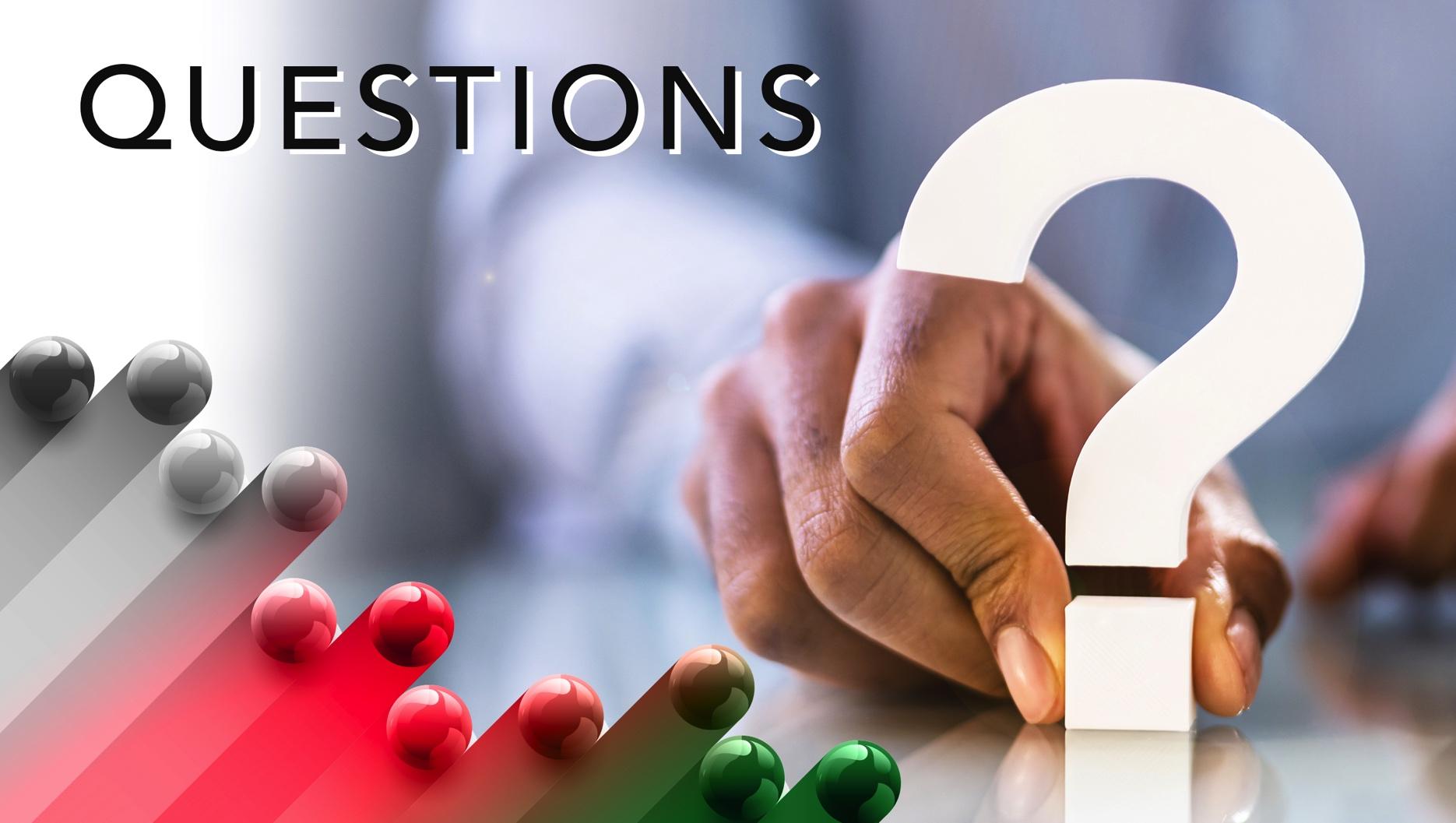 1.	Can you give at least one example of a false teaching that is being spread in our nation and/or culture?
2.	How would you advise others to determine what teachings or teachers should not be trusted?
3.	How would you explain the “glorious riches” discussed in today’s lesson?
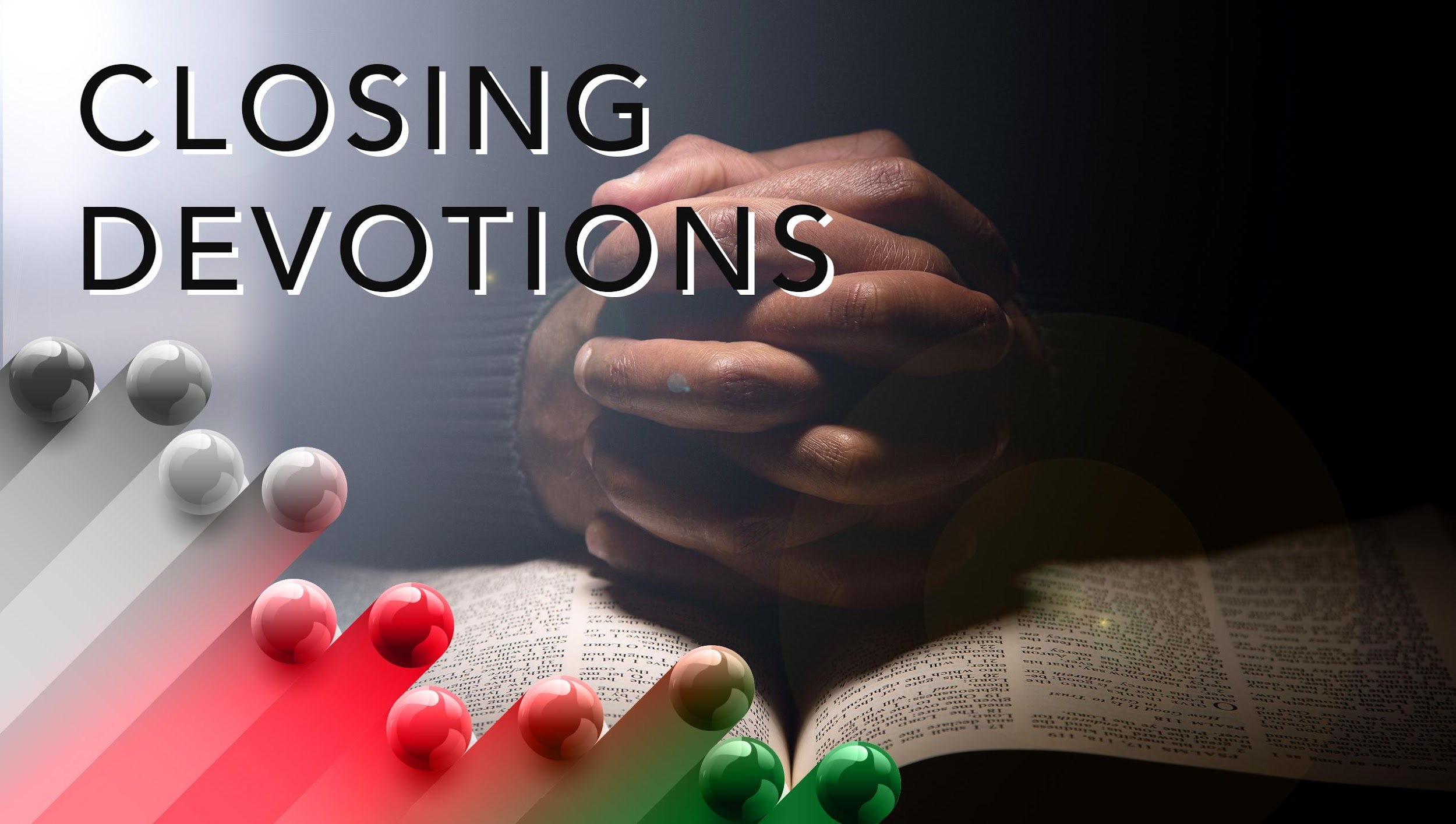 Closing Song: “My Hope Is Built” (AMEC Hymnal #364)
Closing Prayer: Dear Lord, your Word is a light unto our paths and a lamp unto our feet. In all things, we trust you and praise you because you are so worthy to be praised. Thank you again for teaching us and transforming us to become more like Jesus. Please forgive all our transgressions and bless us to stay the course to reach eternal life. In the name of Jesus, we pray. Amen.